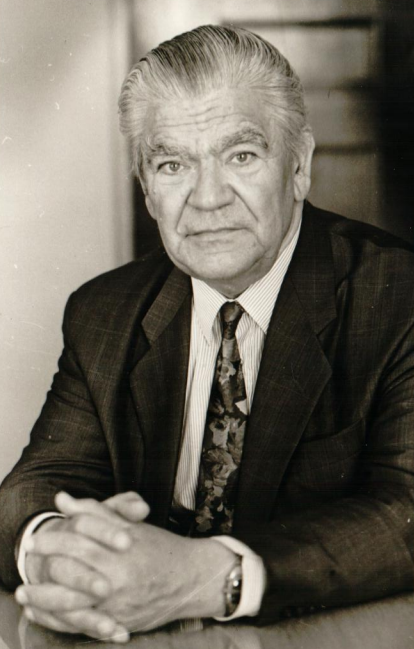 Александр Александрович Никонов19.08.1918г. - 05.10.1995г.
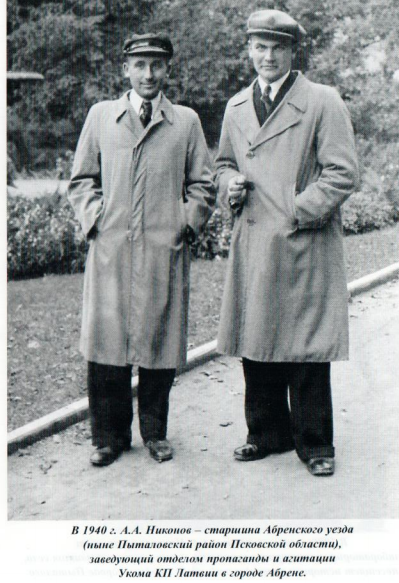